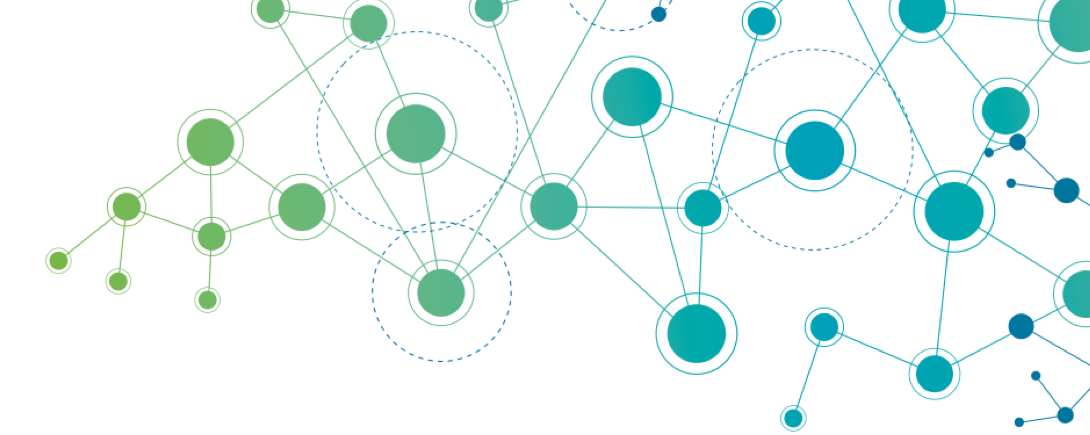 ETD Best Practices ETD 2022, Novi Sad 8 September 2022Meinhard Kettler, ProQuest
Highlights from: Managing and Preserving Data and Complex Digital Objects
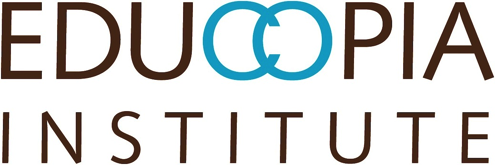 Agenda
Challenges to Digital Preservation
The ETD+ Toolkit
Project and Results
Module Data Organization
Module File Formats
Module Storage
Threats to digital content include:
-Storage failure   -Hardware/software failure   -Application software failure-Format obsolescence-Legal encumbrance -Human error-Malicious attack (e.g.,  hacking)
-Natural disaster -Loss of access to the software  needed to render the file-Loss of institutional  commitment -Lack of versioning control  (which file is the “final” file?)
https://www.dataone.org/
What can you do to offset these?
Identify what content you have that might be valuable to you later
Manage that content deliberately to ensure its longevity
Store that content in safe locations where you can reach it 
Use  tools and services to help you protect it
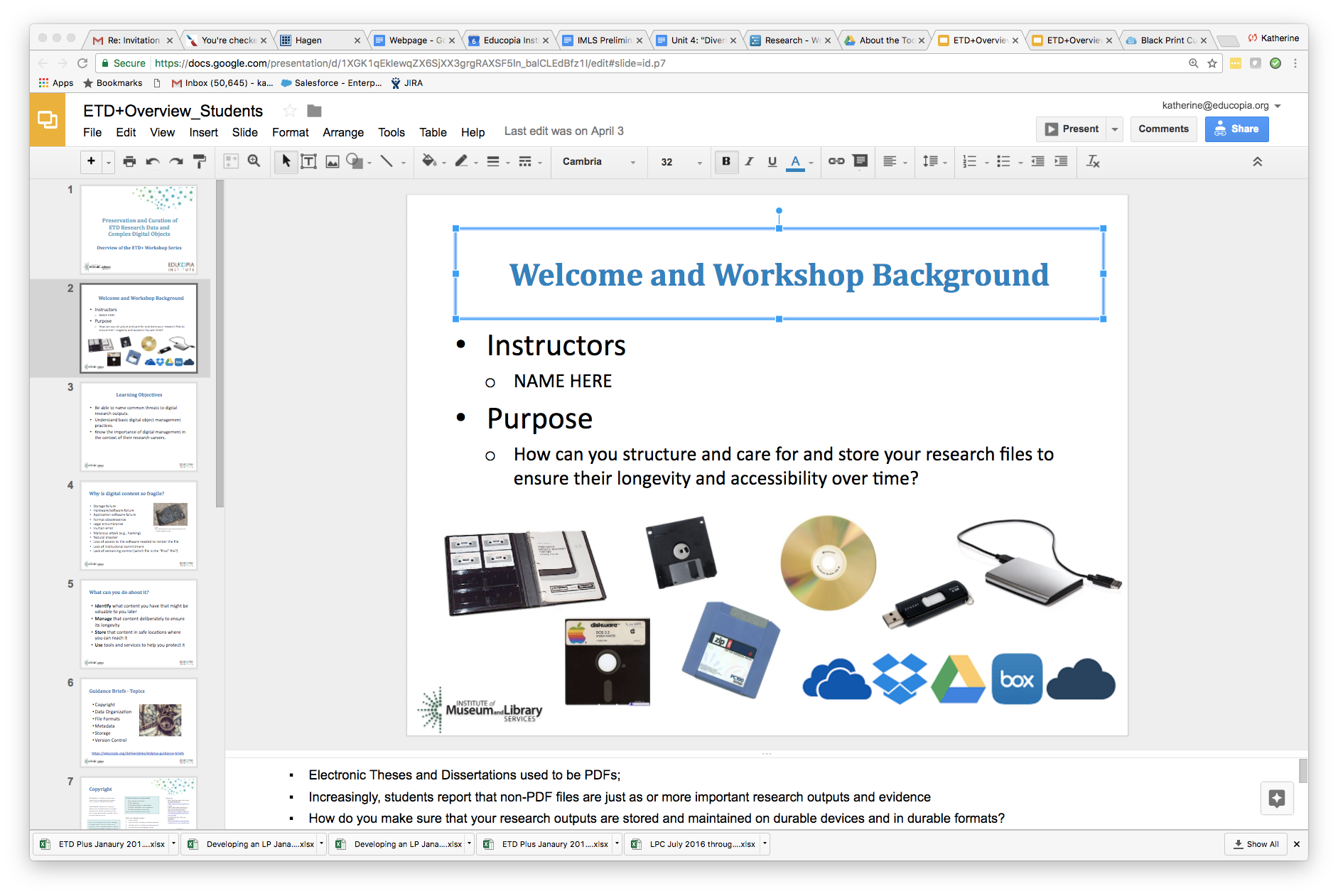 Distributed Digital Preservation
DDP emphasizes the importance of such factors as content replication, independence, and coordination for ensuring the longevity of digital objects
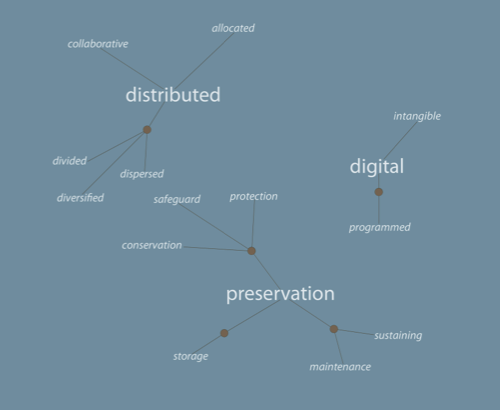 Key features:   
geographic distribution	     
infrastructure heterogeneity    
 organizational diversity
Skinner 2013
[Speaker Notes: Taking it one step further—most practitioners in the field now recommend Distributed Digital Preservation approaches rather than centralized approaches, especially for preservation storage.

What that means is that we replicate content—make copies of it. We make sure each copy is independent of the other copies, that each copy is under different control. In other words, let’s not make lots of copies and then have the same systems administrator in charge of each. That makes it too easy to corrupt the content. And finally, we coordinate the copies in order to ensure that we know if any of the copies change over time, whether that change is deliberate or accidental, malicious or happenstance.

Big issues here, as per ScholarsPortal conversation.

Issues extend to organizational ones—”difficult” but it’s just swapping out drives…]
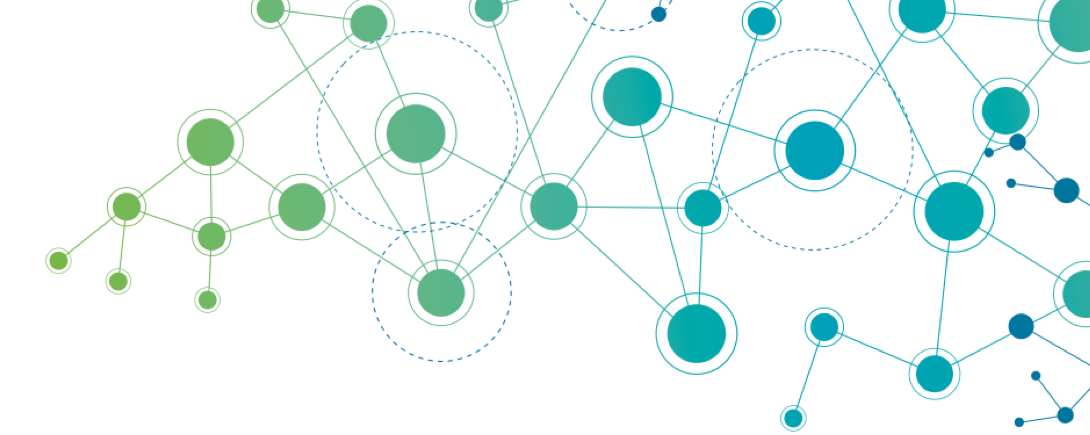 ETDplus team:
Educopia Institute
MetaArchive Cooperative 
NDLTD
ProQuest
Carnegie Mellon University
Colorado State University
HBCU Library Alliance
Indiana State University


Oregon State University
Penn State University 
Purdue University 
University of Louisville
UNC School of Library and Information Science
University of North Texas
University of Tennessee - Knoxville
Virginia Tech University
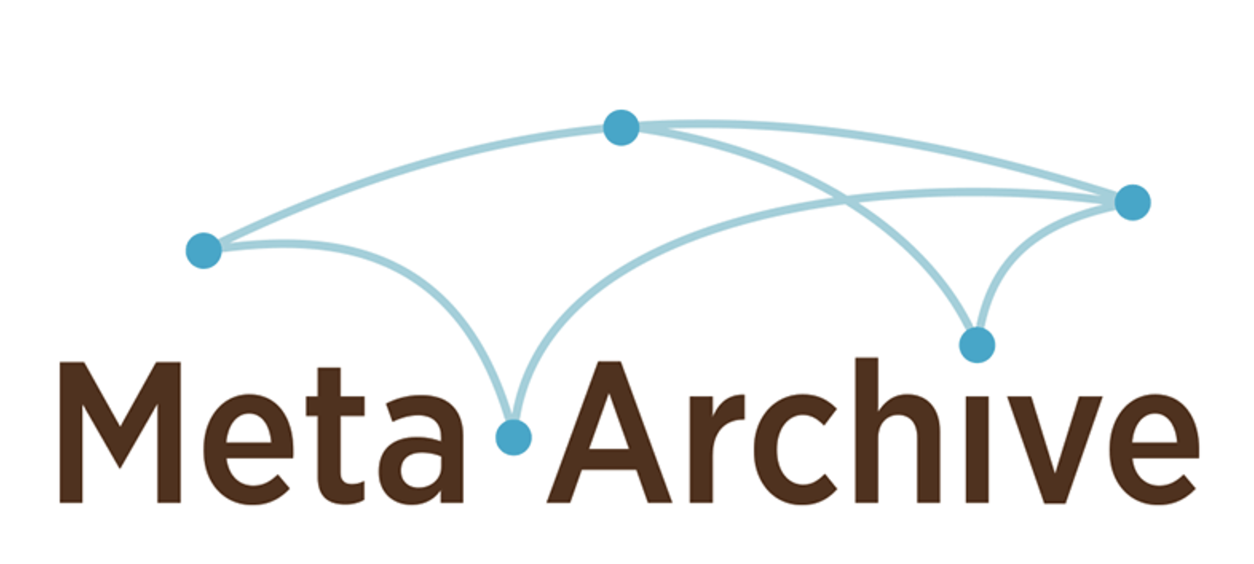 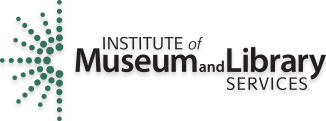 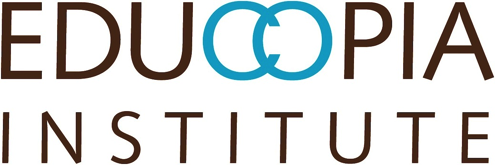 6
[Speaker Notes: We knew that a range of efforts have been launched in the last five years to train and prepare data scientists to manage, share, and ensure the sustainability of their data outputs, including DataONE’s webinars and education modules, the DMPTool Data Management General Guidance, and the Virginia-based Data Management Bootcamp for Graduate Students.  These data science resources are connecting researchers with the different university-based units that can help support and sustain their data outputs (e.g., IT, library, Offices of Sponsored Research, etc.).
 
Beyond data science, however, we could locate few attempts to address the training needs of the broad array of researchers—humanities, social science, arts, and sciences alike—who increasingly need to manage complex digital objects. We determined that this was a critical area that needed improvement. We also determined that this need dovetailed with the need of ETD programs to provide a strong foundation for replication of research findings in ETDs. 

Or to say that another way, ETDs are a core output of the university. They’re also a key training mechanism for students. Part of what the ETD process should produce is a record of research that enables it to be validated and replicated. In many cases, a text-based PDF will not do that—many “theses and dissertations” are not text-based in reality—instead, they are often better represented in a range of other formats:
e.g., 
video/audio files of performances 
datasets from experiments
computer programs 
GIS-based visualizations]
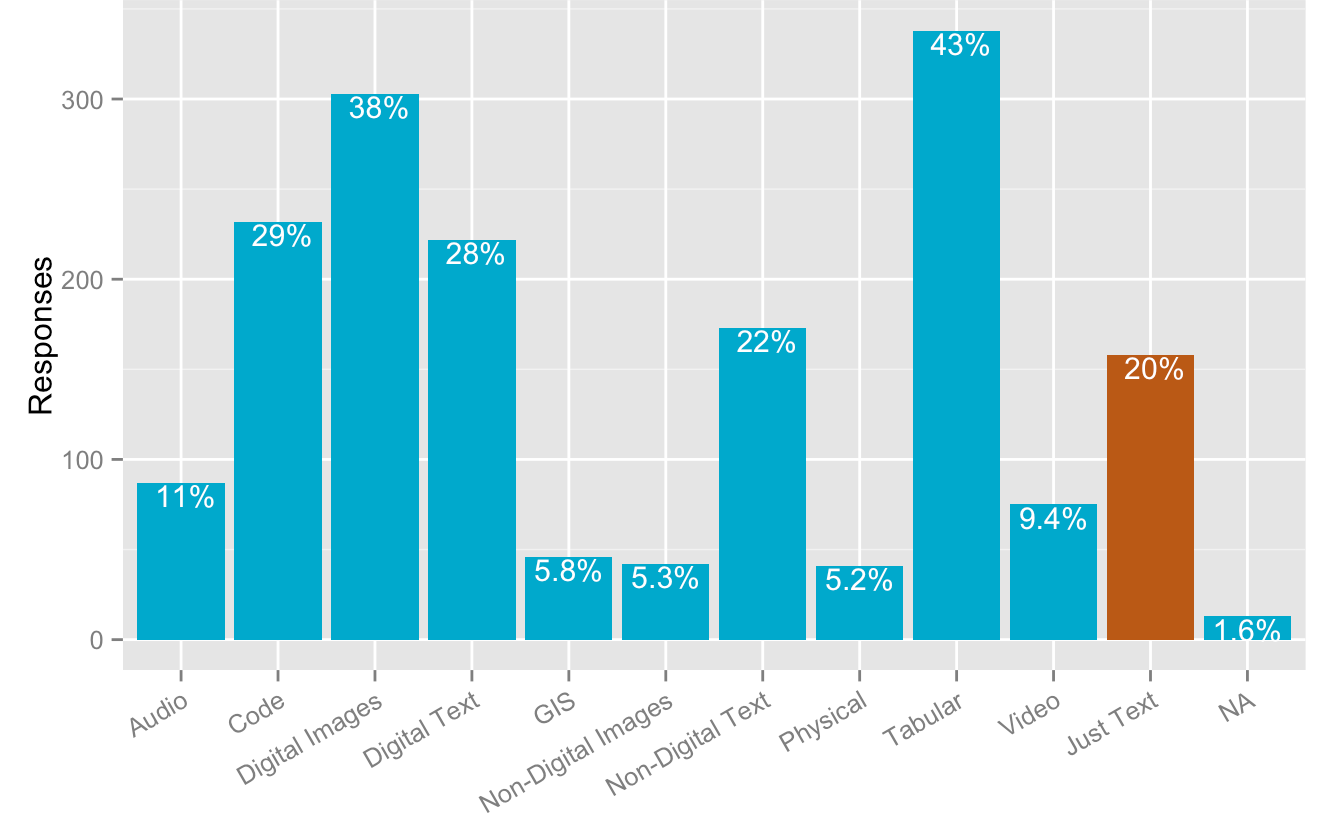 Fully 80% of 795 students report they will produce non-text files in their dissertation or thesis research
[Speaker Notes: Software code (29%)
Digital text (28%)
Tabular data (43%)
Digital images (38%)

We knew that a range of efforts have been launched in the last five years to train and prepare data scientists to manage, share, and ensure the sustainability of their data outputs, including DataONE’s webinars and education modules, the DMPTool Data Management General Guidance, and the Virginia-based Data Management Bootcamp for Graduate Students.  These data science resources are connecting researchers with the different university-based units that can help support and sustain their data outputs (e.g., IT, library, Offices of Sponsored Research, etc.).
 
Beyond data science, however, we could locate few attempts to address the training needs of the broad array of researchers—humanities, social science, arts, and sciences alike—who increasingly need to manage complex digital objects. We determined that this was a critical area that needed improvement. We also determined that this need dovetailed with the need of ETD programs to provide a strong foundation for replication of research findings in ETDs. 

Or to say that another way, ETDs are a core output of the university. They’re also a key training mechanism for students. Part of what the ETD process should produce is a record of research that enables it to be validated and replicated. In many cases, a text-based PDF will not do that—many “theses and dissertations” are not text-based in reality—instead, they are often better represented in a range of other formats:
e.g., 
video/audio files of performances 
datasets from experiments
computer programs 
GIS-based visualizations]
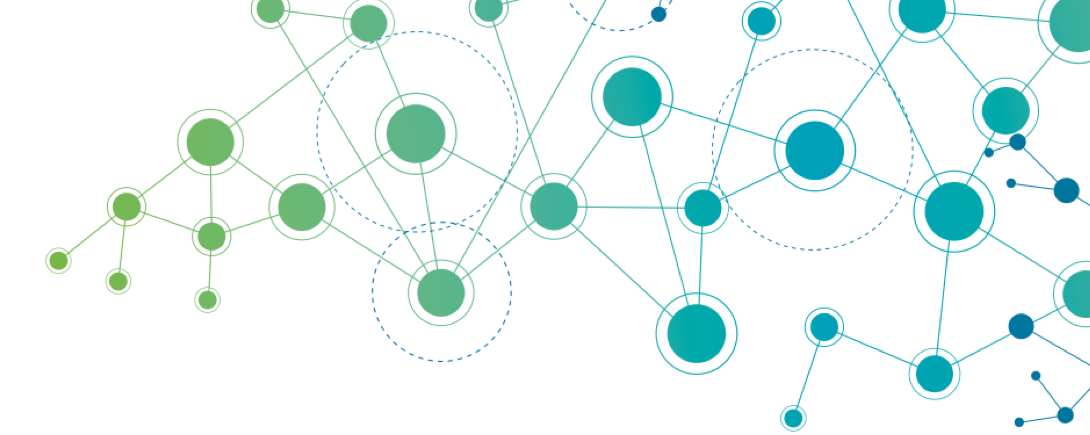 The ETD+ Toolkit helps the academic community to train students to ensure the longevity and accessibility of their research outputs.
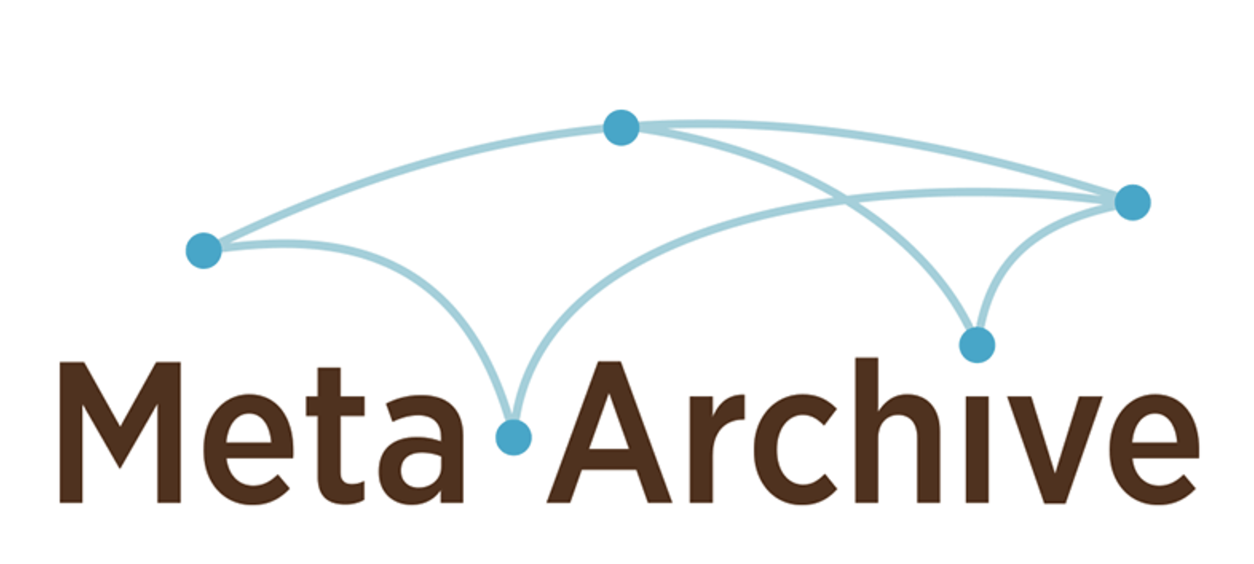 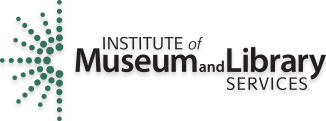 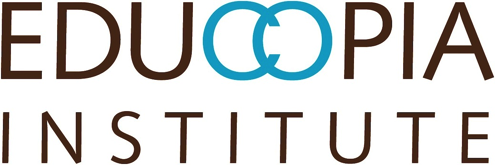 [Speaker Notes: Based on our findings, we designed this Toolkit to:
Help students make sure that their research outputs are stored and maintained in durable formats and on durable devices; 
Help students make informed decisions about file formats, documentation, and rights.

The Toolkit also contains resources to help administrators better understand the digital research outputs students are creating and assess what they need to collect and care for as part of the institutional memory.]
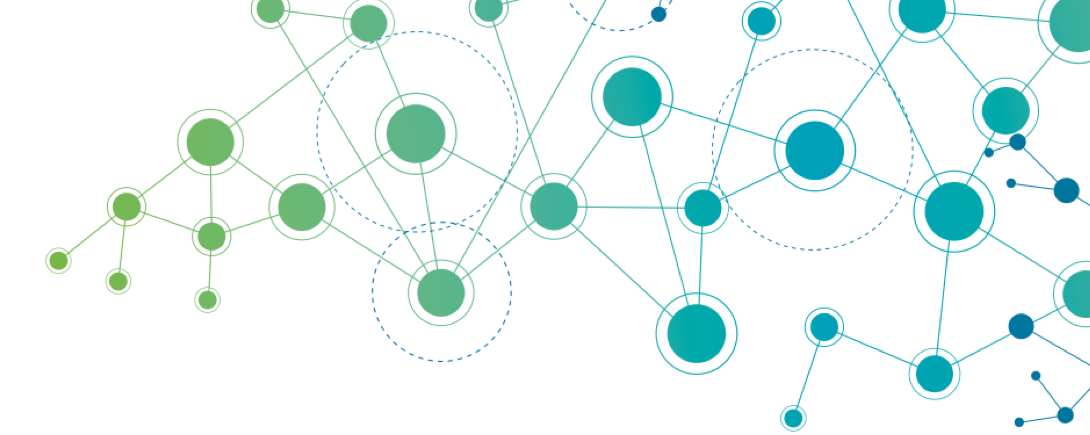 What is the Toolkit and who can use it?
An open set of six modules and evaluation instruments that prepare students to create, store, and maintain their research outputs. 
Anyone may freely adopt and adapt this toolkit.  
http://educopia.org/etdplustoolkit
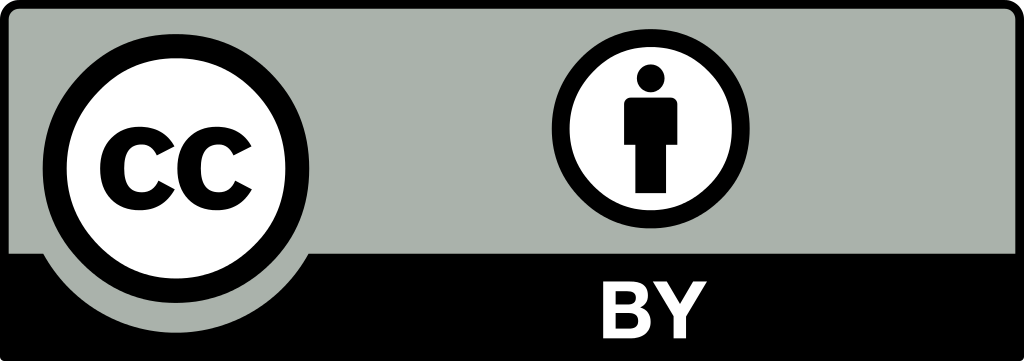 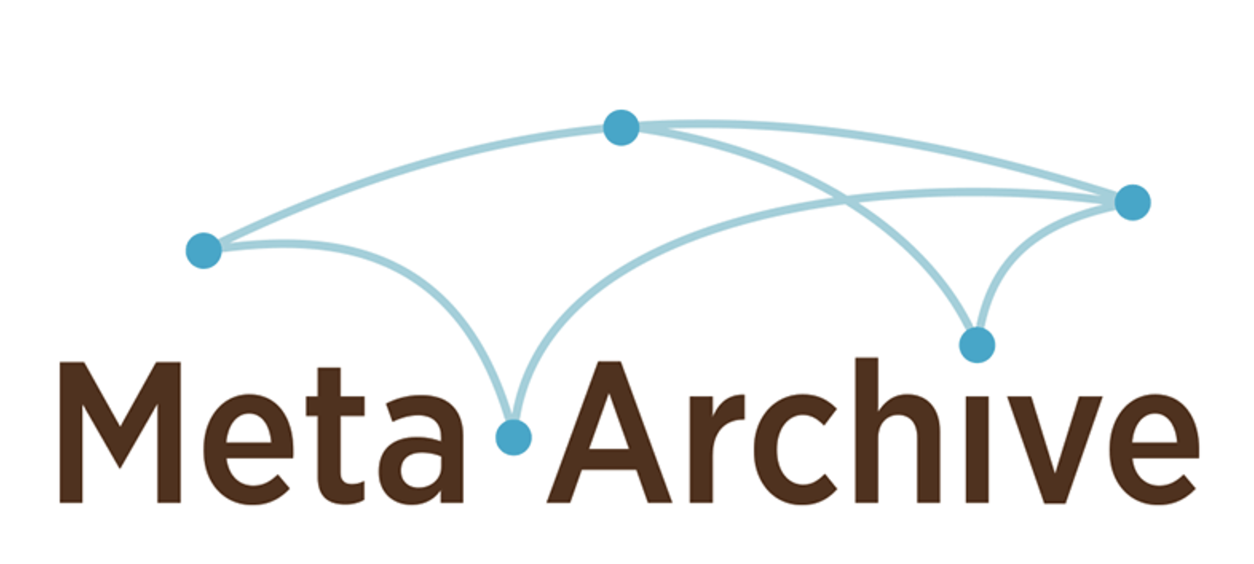 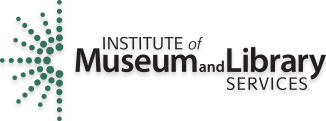 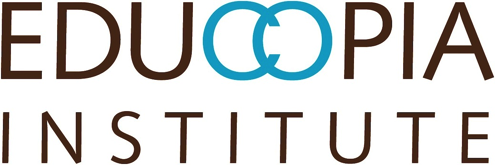 [Speaker Notes: We especially recommend its use by administrators, faculty, and librarians teaching students and by students seeking practical advice about digital content management. 

You can get started by going to the URL http://educopia.org/publications/etdplustoolkit]
MODULE 1: COPYRIGHT
How can students gain appropriate permissions and how can students signal copyright for their own works?

MODULE 2: DATA ORGANIZATION
How can students structure, describe, store, and deposit data and research files for reuse and/or future access?

MODULE 3: FILE FORMATS
How will the formats students choose make future access to their research easier or more difficult?
MODULE 4: METADATA
How can students store information describing their files to make sure they can tell what they are in the future?

MODULE 5: STORAGE
How can students make well informed choices about where to store their research materials?

MODULE 6: VERSION CONTROL
What mechanisms can students use to make it easier to see the history of a file with multiple versions?
[Speaker Notes: As you can see on this slide, the modules cover a wide range of practices. These modules are introductory in nature; they present a concise set of information that can be covered by a one-hour workshop, and then they also provide a lot of “jumping off points” to deeper materials and resources that students may consult following that workshop.]
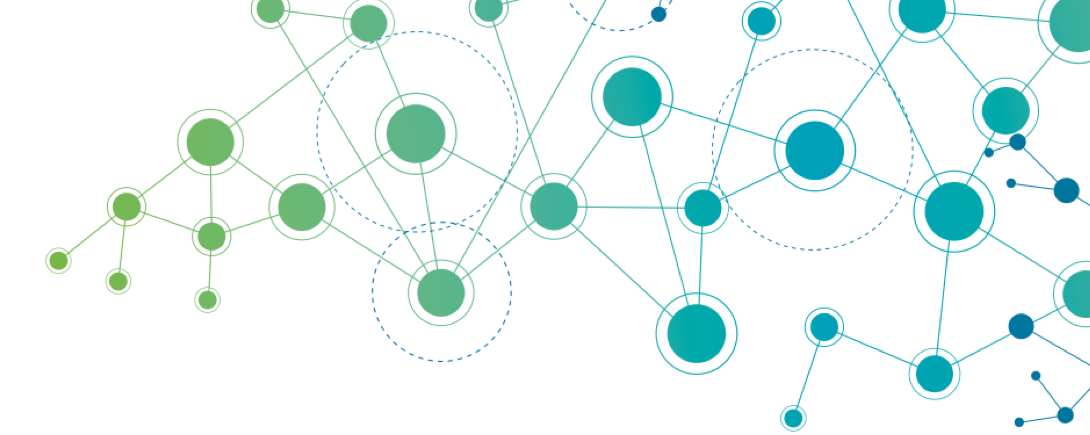 Each module includes:
Learning Objectives
One-page Handout
Guidance Brief (customizable)
Slideshow with presenter notes
Evaluation survey
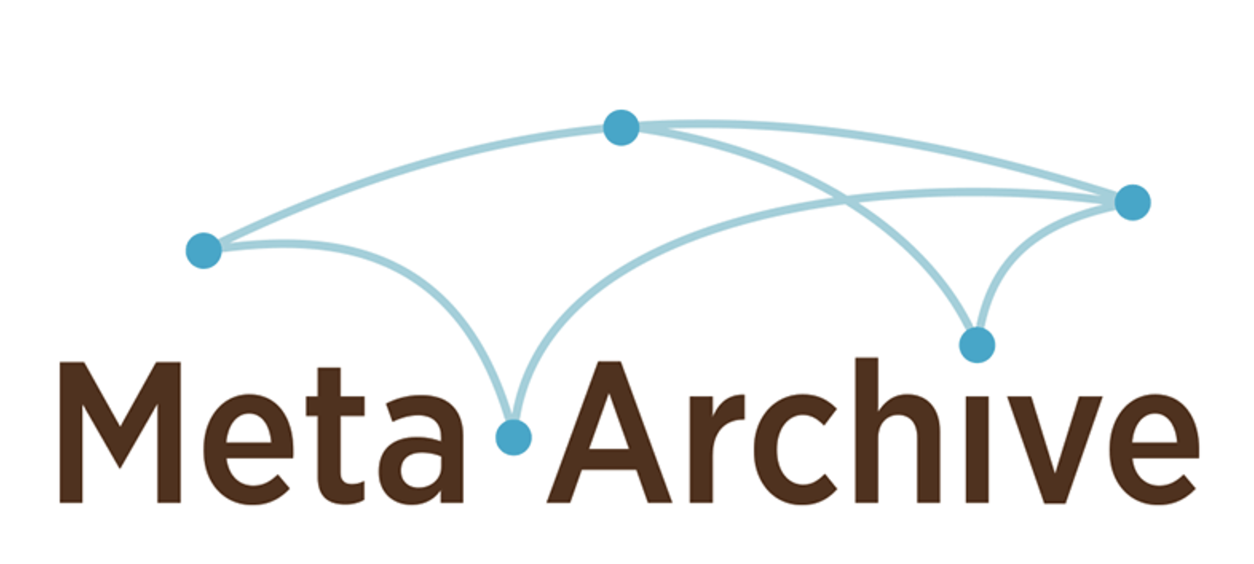 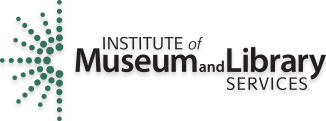 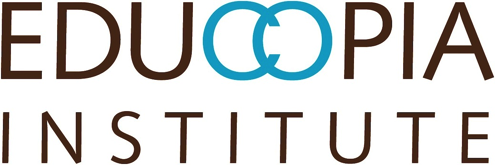 Data Organization
Photo by jesse orrico on Unsplash
Key takeaway
The decisions you make about how you organize and structure your data today will have implications for how you and others can access and make use (or sense!) of that data in the future.
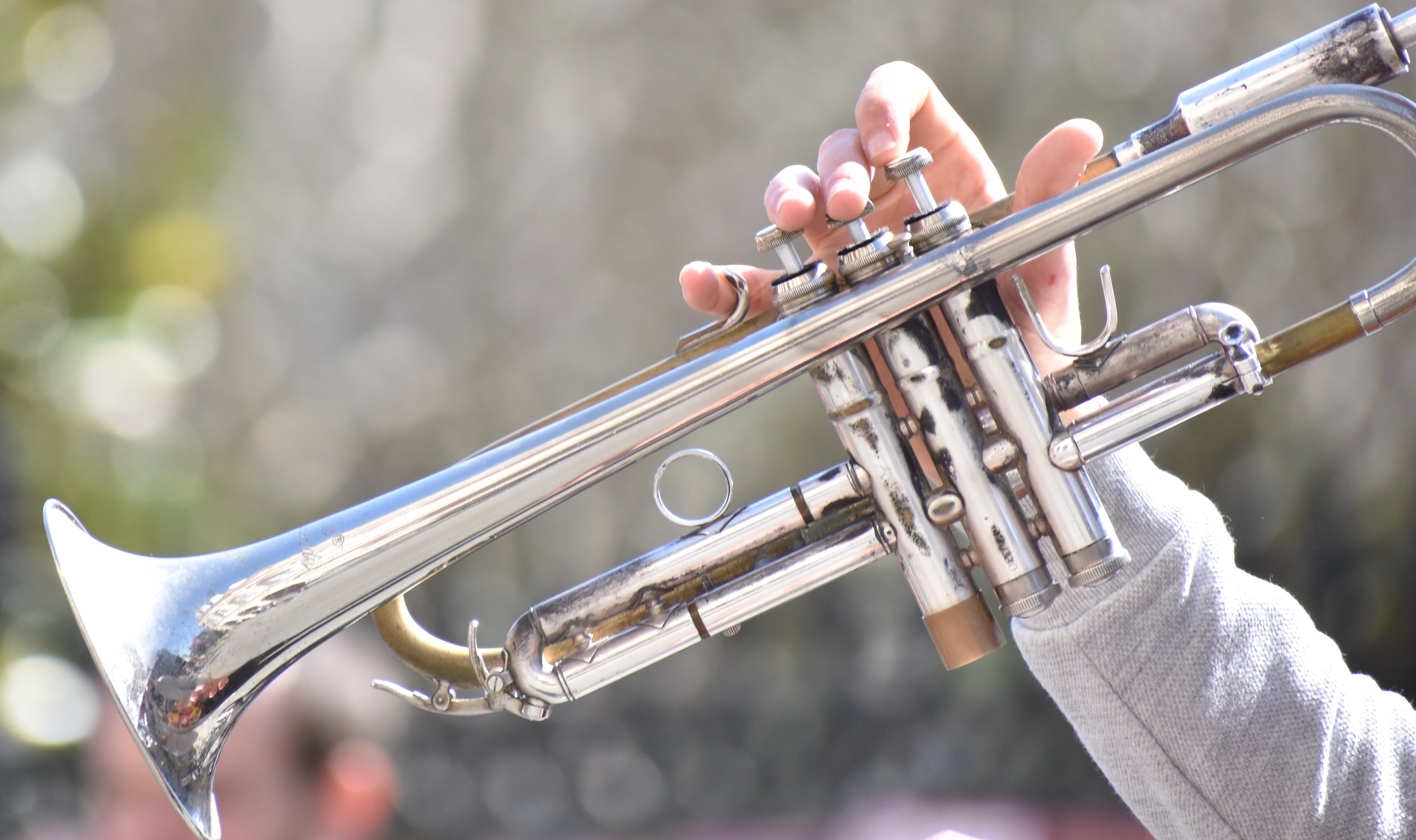 Photo by Fede Casanova on Unsplash
Structuring your data well helps you to…
Reproduce results
Reuse it in the future 
Share it with others
Gain and retain credibility
Comply with IRB/funder requirements
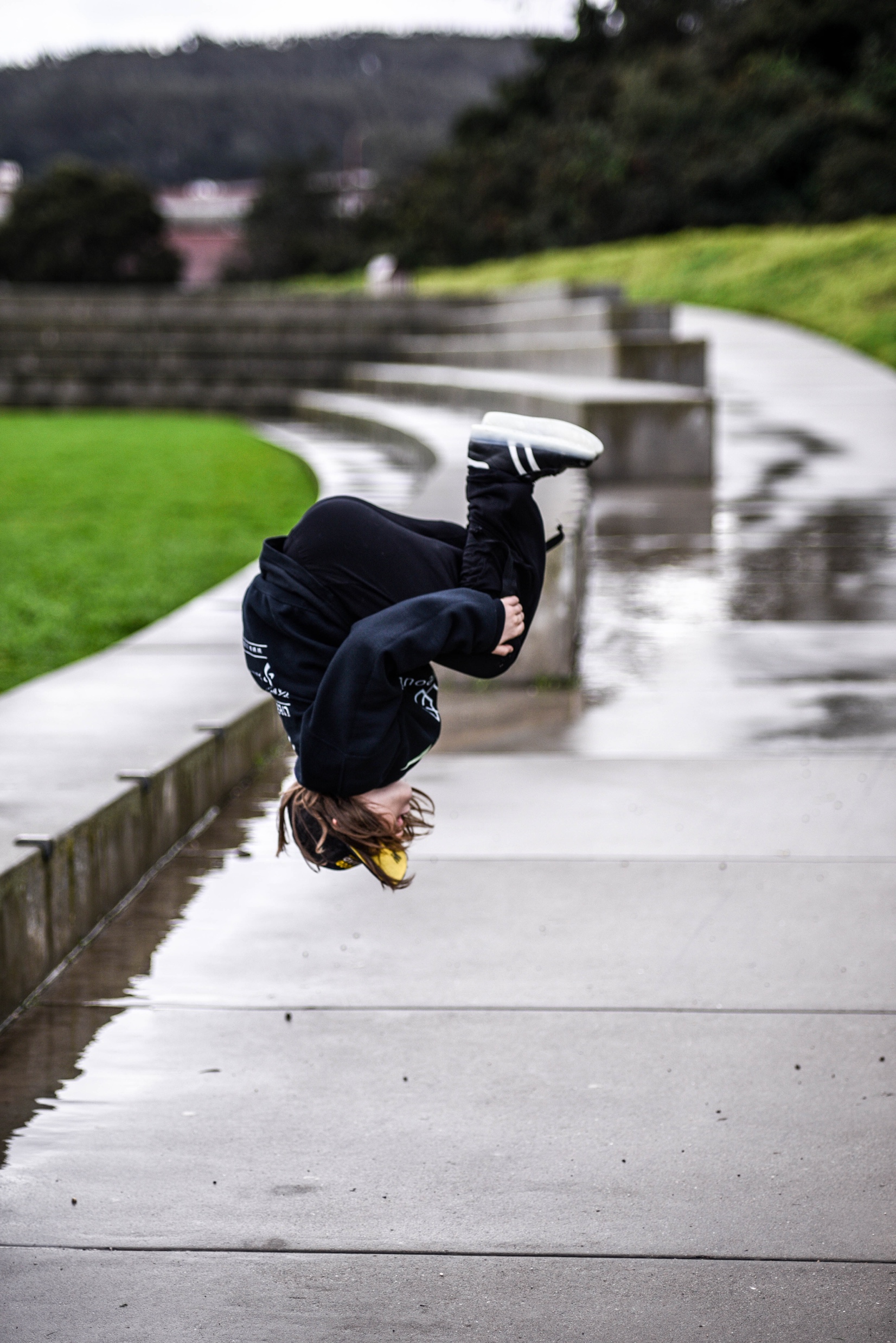 Photo by Joe Pizzio on Unsplash
[Speaker Notes: Flipping that around from the negative to the positive, what do you GAIN by having good data management practices engrained in your research from the start?]
Questions to ask…repeatedly!
What are the data organization standards for your field?
What are the data export options in the software you are using?
What forms of the data will be needed for future access?
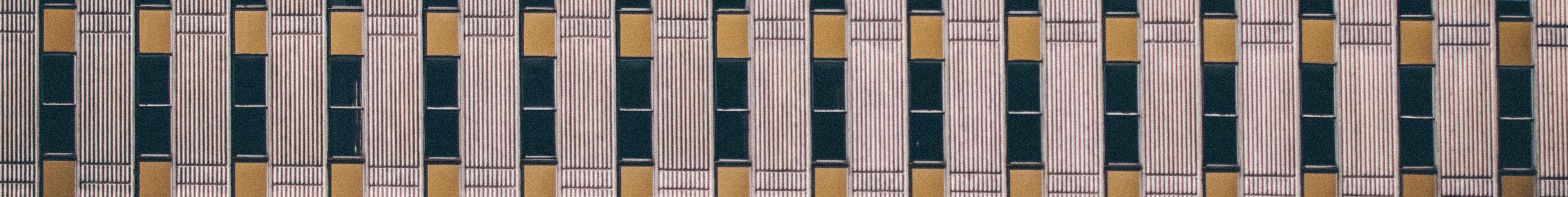 Photo by Khara Woods on Unsplash
[Speaker Notes: The following questions should be considered for any project that gathers data. These questions should be considered first at the planning stage, again as data is being gathered and stored, and once more prior to final deposit into a digital archive or repository.

What are the data organization standards for your field? For example, there are often standards for labeling data fields that will make your data machine-readable. There may also be specific variables and coding guidelines that you can use that will make your work interoperable with other datasets. Lastly, there may be accepted hierarchies and directory structures in your discipline that you can build upon.

What are the data export options in the software you are using? If using proprietary and/or highly specialized software to analyze large data sets, export the data in a format that is likely to be supported in the future, and that will be accessible from other software programs. This usually means choosing an open format that is not proprietary. Remember that you may not have access to the same software in the future, and not all software upgrades can read old file types.

What forms of the data will be needed for future access? Consider the various forms the data may take, and the scale of the data involved. You may need to preserve not only the underlying raw data, but also the resulting analyses you have created from it.]
Data organization principles
Use one variable per column.
Make one observation per row.
Use human-readable column names.
Include one table per tab.
Indicate relationships between tables using a key.
[Speaker Notes: Some fundamental basics in data organization include the following:

Use one and ONLY one variable per column, and one and ONLY one observation per row. Embedding multiple variables in the same column or row will compromise your ability to understand, let alone parse, the data. This becomes particularly challenging after time has passed and your memory fades (and it will!!)
Use human-readable column names. This ensures that if the data dictionary is lost or unable to be rendered in the future, you can still understand the basic features of the dataset by looking at the dataset itself.]
File Formats
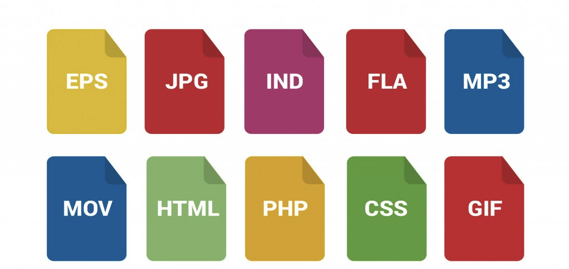 Examples of File Formats
Images: jpg, gif, tiff, png, ai, svg, ...
Video: mpeg, m2tvs, flv, dv, ...
GIS: kml, dxf, shp, tiff, ...
CAD: dxf, dwg, pdf, …
Data: csv, mdf, fp, spv, xlx, tsv, ...
[Speaker Notes: There is no perfect file format. Each will have advantages and disadvantages depending on your research uses. However, it is important to find a file format, or set of file formats, that helps you complete your research now, and that you can access again in the future. This is true both for your research outputs (what you create) and your research inputs (materials you use in the research process).]
Key Concepts
Use software that imports and exports data in common formats.
Ask advisors and colleagues what formats they use and why.
Choose a format with functions that support your research needs.
Save your content in multiple formats to spread your risk across software platforms (e.g., docx, pdf, & txt; or mp4, avi, & mpg).
[Speaker Notes: And, to be safe, save versions of your final content in multiple formats to spread your risk across multiple software platforms.]
Choosing a file format
Sustainability of Digital Formats http://www.digitalpreservation.gov/formats/content/content_categories.shtml
 
Recommended Formats Statement https://www.loc.gov/preservation/resources/rfs/
[Speaker Notes: The choice of file formats depends on your field, subfield, or specialization workflows. 

Two potential resources you can use to help you make your decisions about file formats are the Sustainability of Digital Formats site and the Recommended Formats Statement, both created by the Library of Congress. 

These resources document the quality and functionality of many file formats, grouped by the type of content they can store.]
File Format Conversions
Options include proprietary, freeware, and open source solutions.
Formats in broad use usually have more available options for conversion.
When you convert the file, recognize that the process may transform your content.
Before you convert, identify what characteristics are most important to maintain in the conversion process.
[Speaker Notes: Before you undertake any conversion, you need to identify what characteristics of your data are important to maintain during the conversion. For example, are the colors in a document or image important? Is the pagination essential? What about references? You will want to test these after your conversion is complete to ensure that you have a conversion that will meet your needs. This evaluation process may include comparing the size of an image or the length of an audio track before and after conversion. 

For helpful guides to these types of quality control characteristics, see the National Archives’ reformatting guides.]
PDF-specific advice
Embed fonts.
Embed hyperlinks.
Stabilize hyperlinks.
Store supplementary materials as separate files. 
Verify PDF/A compliance.
Test EVERYTHING.
[Speaker Notes: Embed fonts. You can embed all of your fonts as you convert your content to pdf (e.g., from Microsoft Word to Adobe Acrobat) by selecting this option as you make the conversion (e.g., “save as PDF,” and then select “Options” and choose any of the PDF/A options). Note that this is often an explicit requirement (e.g., UMI ProQuest requires embedded fonts). Ultimately, this ensures that your font will look the way you intended it to look when future researchers view it.
Embed hyperlinks. Hyperlinks in a document may not be maintained when that document is converted into pdf format. If you do not actively choose to convert your hyperlinks, your pdf may contain blue text and underlines that signal links, but not actually have operative links (so that you click on the link and nothing happens). In order to ensure your document’s links are “live,” pay attention to the settings you use, and select “convert hyperlinks” (usually in the advanced settings). 
Stabilize hyperlinks. For every link you include, use a web-archiving tool (e.g., Robust Links, Archive-It, or PermaCC) to stabilize the version of the content to which you are linking. Web-based materials are notoriously ephemeral. They often change, are moved, or disappear entirely. Using a web-archiving tool will help you to avert a range of problems, including content changes, link rot, and 404 errors that could compromise your research findings’ legitimacy in the future.
Store supplementary materials as separate files. PDF is sometimes used to bundle research materials (e.g., lab notebooks, multimedia files, datasets) into a single pdf document. Embedding multimedia components within the full text document might seem helpful for keeping your files together. However, file formats change over time, and inevitably, different components of your research will need to be converted or migrated to new formats in the future in order to be viewable. As such, storing them as separate-but-affiliated files (e.g., embedding links to multimedia within the full text and including the multimedia as separate files) will help to ensure their longevity. If you are required by your institution to embed your files in a pdf, be sure to use standard file formats such as bmp, jpg, gif, or tif for graphics, mpeg for video, and wav or mp3 for audio. 
Verify the PDF/A compliance. Use the Acrobat Pro “Preflight” feature (on the Acrobat Pro menu, look under “Edit”) to verify the PDF/A compliance.]
Storage
Photo by Samuel Zeller on Unsplash
Why Storing Copies in Multiple Locations Matters…
Viruses
Overwritten files
Accidental erasure
Theft
File Corruption
Lost password or key
Storage device malfunctions
Physical
disasters
Bit Rot
Malicious deletion
Hacking
[Speaker Notes: Where and how you choose to store your research materials and writings will determine how long they survive. 

The risks to your digital files are many and varied, from file corruption to viruses, environmental disasters to theft, and from storage device malfunctions to accidental or malicious deletions. 

By mindfully planning, choosing, and documenting where you store your digital materials, you can make sure that you and others will have access to them in the future.]
Back-up
A copy of your digital content, ideally stored in a different location from the original, usually made to prevent data loss.
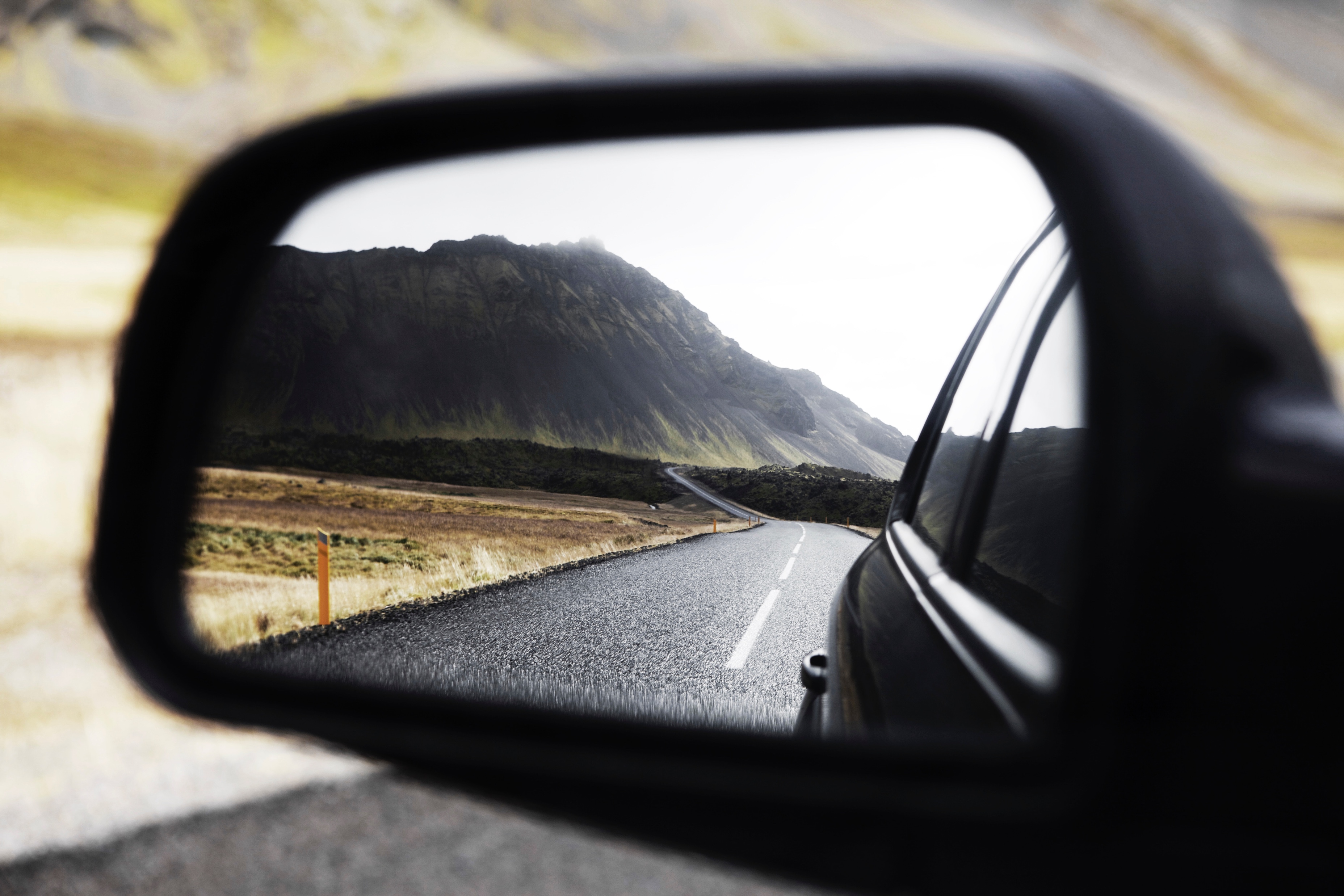 Photo by Kalle K on Unsplash
[Speaker Notes: So, there are different levels of protection you can afford your content.

Here, we’re mostly going to focus on good back-up routines, plus a bit of planning around where and how you store that content.

So what is a back up? 

Backup practices might include:
Copying your files to a departmental or university-based storage network
Copying your files to an external hard drive or solid state media, like a thumb drive
Copying your files to a third-party storage solution, like Google, iCloud or others
This “backup” process does not need to be arduous or complicated.]
Common storage options
Laptop
Desktop
External hard drive (spinning or SSD)
Flash drive
The “cloud”
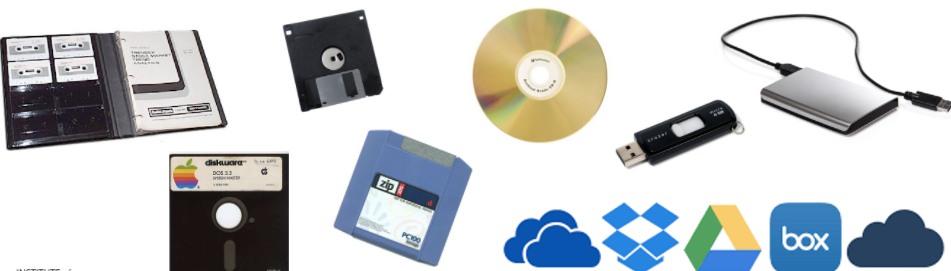 [Speaker Notes: Taking simple steps now to create a systematic storage process, whereby you make multiple copies and store them in geographically dispersed locations, will secure your content against a wide range of mishaps and disaster scenarios.

What might that look like?

Well, let’s start with your storage options.
You’ve likely got a lot already. Here’s what some of them might be:

Your laptop or desktop: This may be your primary work location and/or where you save documents and files as you work on them, either on a computer’s hard drive or internal flash storage (either on a spinning disk or a solid state drive, SSD). 
External hard drives (spinning or SSD): You may use an external drive that permits creating backup files of the documents you need to store. Ideally, this is a dedicated drive that is not used for any other purpose and that stays in one location.
Flash drives and other solid state media: You may use a thumb drive, flash drive, or memory card to store a variety of your research outputs, including multimedia files and datasets. These are inexpensive, easily obtainable, and portable. 
The cloud: You may store your research files and outputs in “the cloud.” This means that they are stored on a server that is managed by a third party that you can access via an Internet connection. “Cloud” environments include a range of options, including a solution that your own academic institution may offer or a service offered by a for-profit company (e.g., Google Drive, Amazon S3, Flickr, YouTube, Dropbox, Apple iCloud.)]
Storage recommendations
Maintain at least one local (i.e., non-cloud-based) copy of your content.
Maintain at least three separate complete copies of your research content.
Maintain at least one of those copies in a different geographic location.
Maintain a history of changes in at least one location (e.g., using a “Time Capsule”).
[Speaker Notes: Core principle: having multiple copies stored in multiple places can help to offset risks of loss.

You always want to make sure you have one copy of each file that is under your own physical control—e.g., NOT in a cloud environment. Otherwise, you’re relying on internet connectivity to get to your files, something you can’t depend upon in all circumstances. Note that Google Drive, Dropbox, iCloud, etc are all cloud-based environments.

You also want to make sure you have at least three complete copies of your research content. You might have one copy of each stored on your local drive of your own computer, another on an external drive, and another in Dropbox or on your university’s server.

You will want to have at least one copy stored in a geographically different location than the others. If you have one in a “cloud” environment, that does count as long as the server on which the content is stored is not physically in your location.

There are a number of software packages that are designed to help you make sure you do not lose your content, including changes you make to it over time. One of the easiest is the “Time Capsule” package, which takes snapshots of all of the files on your computer at particular moments that you designate. You can have the Time Capsule run all the time (capturing incremental changes as they happen) or you can plug it in weekly. 

This provides a history of your research outputs. Figuratively, it gives you a way to return to a different moment in time and access your research outputs as they existed at that time.]
Preservation
The series of managed activities necessary to ensure continued access to digital materials for as long as necessary 							     -Digital Preservation Coalition
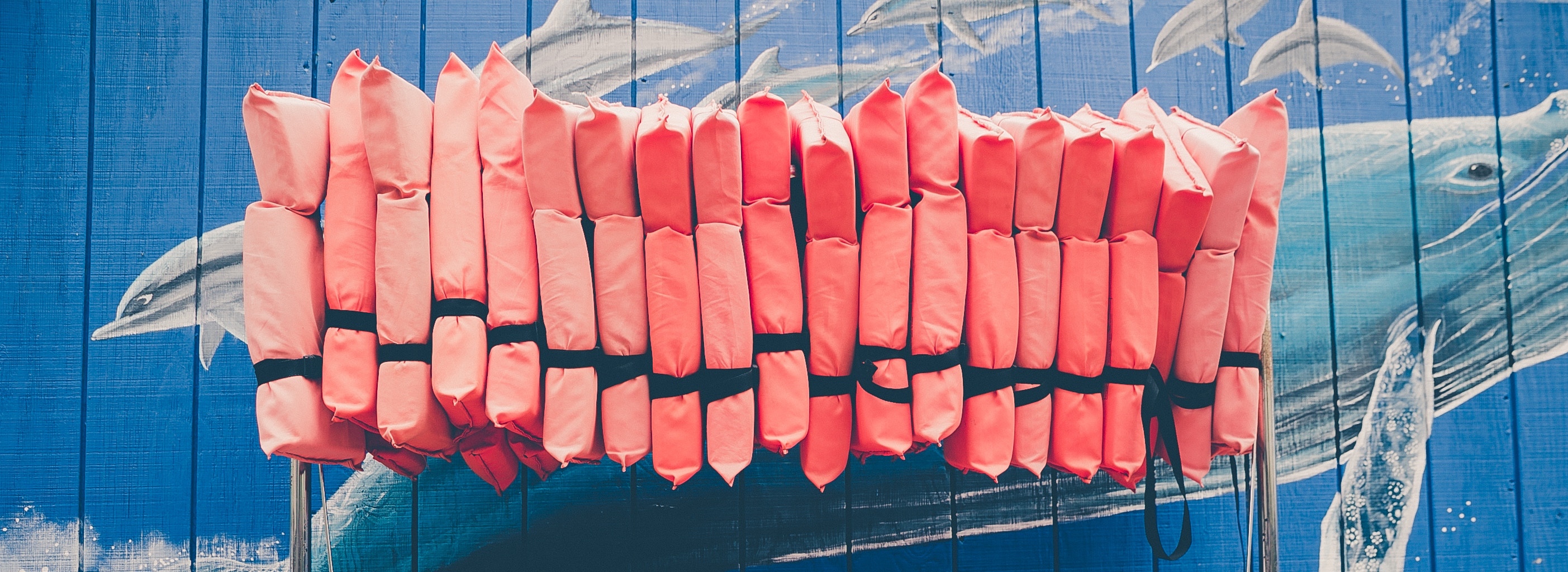 Photo by Jakob Owens on Unsplash
[Speaker Notes: So that takes care of “back-ups”, but what else can you do to secure your content?

That brings us to “Preservation”.

The DPC defines preservation as follows: The “series of managed activities necessary to ensure continued access to digital materials for as long as necessary”. 

Note the most important words here—MANAGED ACTIVITIES. CONTINUED ACCESS. AS LONG AS NECESSARY.

What might ”managed activities” look like?]
Managed activities and preservation
Produce and maintain an inventory of all of your content, documenting file names, sizes, locations, types, and “checksums”.
Create and regularly check “checksums” for your most important research files. 
Employ a tool like “Fixity” to scan specified folders or directories on a regular basis and report changes to you via email. https://github.com/avpreserve/fixity
[Speaker Notes: There are other, more advanced options you can explore as well.

Checksums can be generated by several open source tools and utilities, and they can be stored in your inventory. 

A checksum is a number that serves kind of like a digital fingerprint or digital signature for a file. It’s generated by an algorithm, a mathematical equation that is run against a file. No matter how many times you run that algorithm against a particular file, it will always give you the same number. If anything in the file changes—accidentally, on purpose, or maliciously—the checksum will change.

Comparing two checksums generated at different moments in time against the same file tells you whether the file has changed or not.

The tool “Fixity” by AV Preserve runs checksums on files, folders, and directories that you specify. It does this at regular intervals, and if the same file results in two different checksums over time, the Fixity tool will send you an email alert telling you where the problem has been detected.]
Resources
Jesus Vigo, “World Backup Day: Best Practices to Back up Your Data,” Tech Republic http://www.techrepublic.com/article/world-backup-day-best-practices-to-backup-your-data/ 
For general info on archiving and backing up content, see the Personal Digital Archiving resources. http://digitalpreservation.gov/personalarchiving/
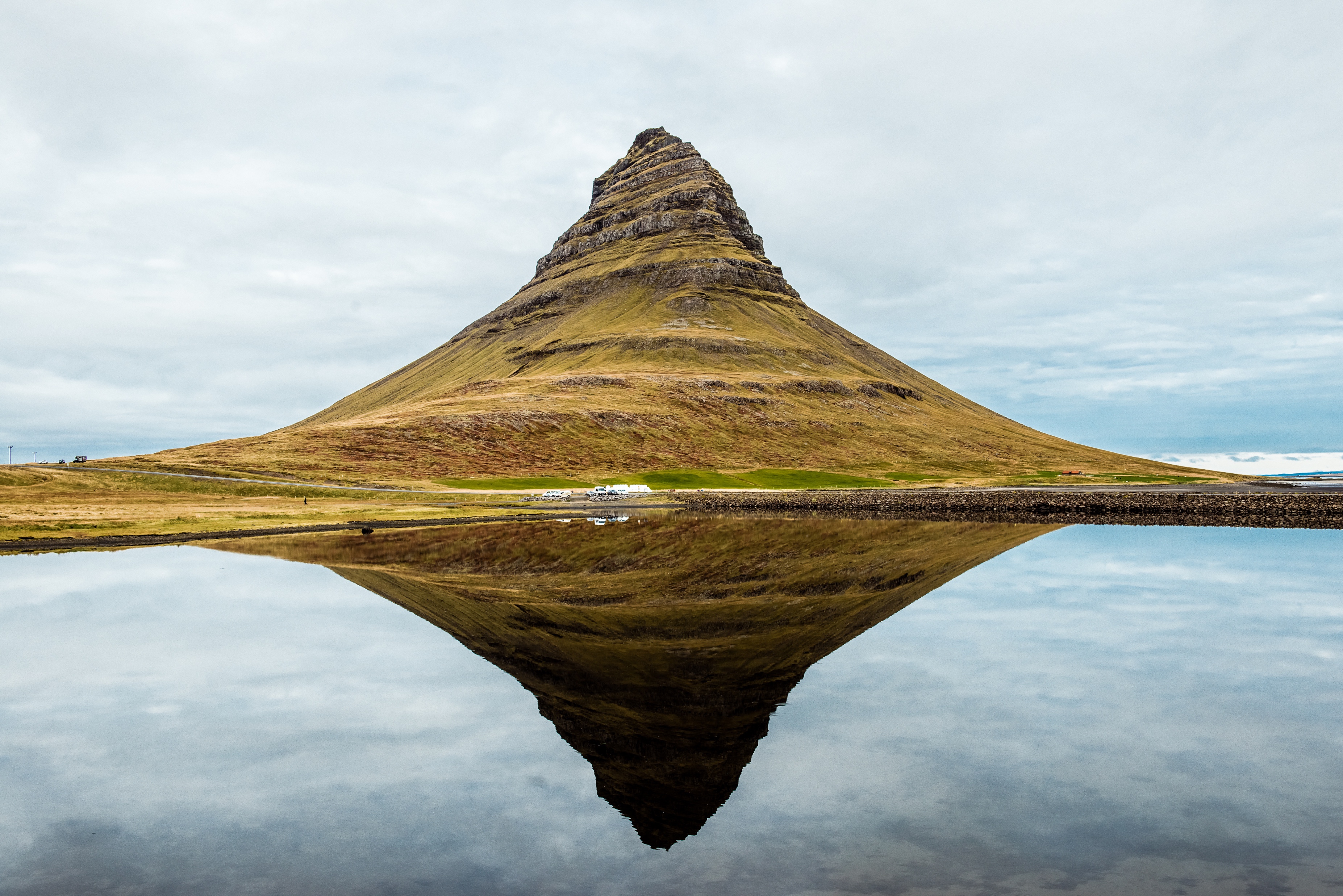 University needs
Student needs
Training materials
Professional demonstrators
Branding power
Contributions to repository
Standards and expectations
Training opportunities
Relevant examples
University “seal of approval”
Faith in institutional safety
Guidelines and rewards
Photo by Ivars Krutainis on Unsplash